March 9, 2021
2022-2026Highway Program Development
March 9, 2021
Overview
Discuss 2022-2026 available Highway Program funding

	Discuss 2022-2026 Highway Program Options

	Determine 2022-2026 Highway Program Objectives

	Action Item: Line Item Targets for Programming
2
March 9, 202`
Commission Program Development Schedule (2022-2026)
March 2021
	Discuss 2022-2026 available Highway Program funding
	Discuss 2022-2026 Highway Program Options
	Determine 2022-2026 Highway Program Objectives
	Action Item: Line Item Targets for Programming
April 2021
 	Develop the Draft 2022-2026 Highway Program
	Action Item: 2022-2026 Highway Program Objectives
May 2021
 	Present the Draft 2022-2026 Iowa Transportation Improvement Program to the public
          (including all previous program approvals and draft 2022–2026 Highway Program)
June 2021
 	Action Item: Approve the 2022–2026 Iowa Transportation Improvement Program
3
Decision Points
March 9, 2021
Should projects in the 2022-2025 program continue to be programmed with cost/schedule updates?
How should the Program be balanced and what projects should be added to the Program?
4
FY 21-26 Primary Road/TIME-21 Funds Forecast(x $1,000,000)
March 9, 2021
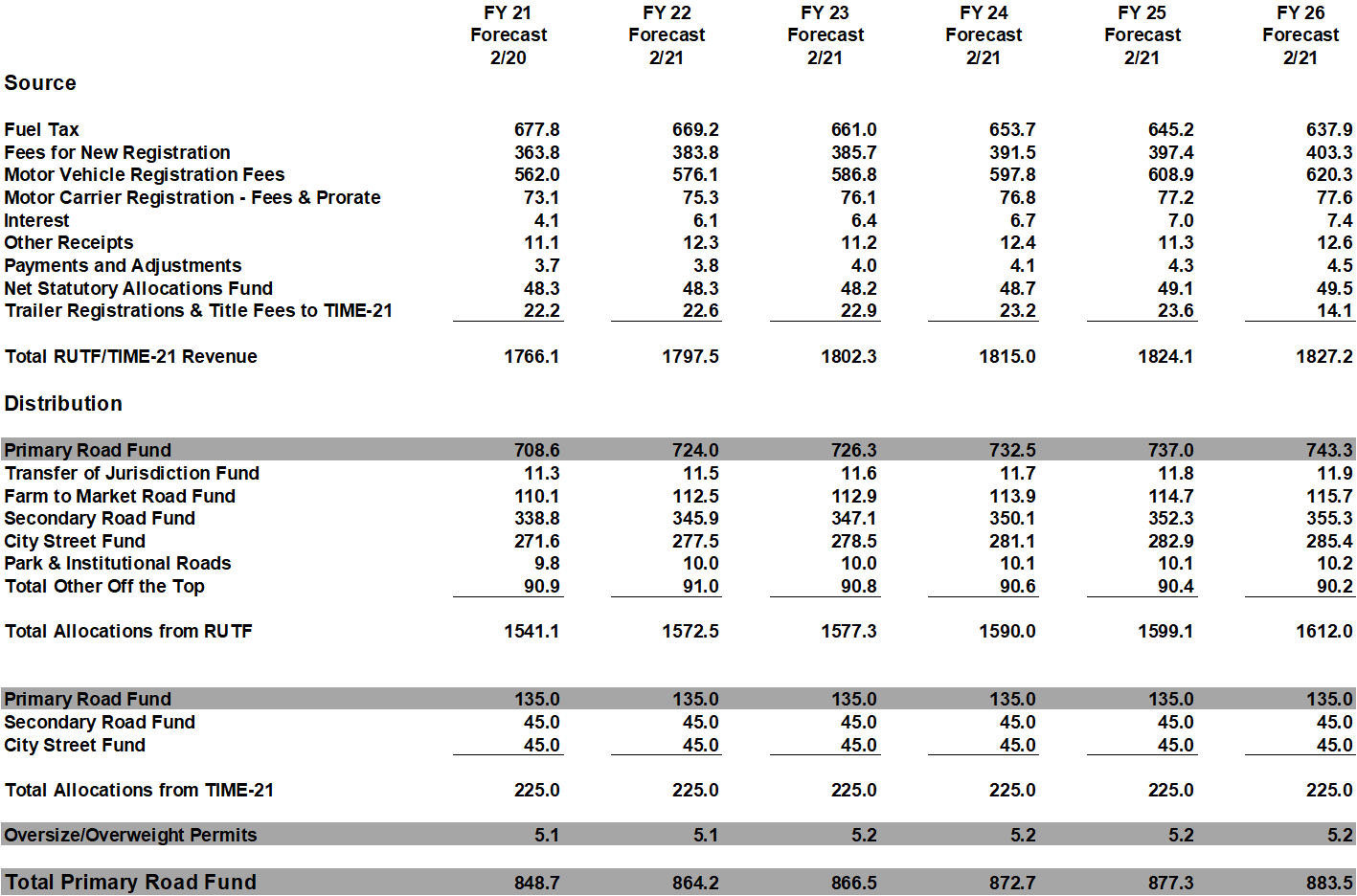 5
2022-2026 Highway Program Funding Assumptions
RUTF/TIME-21
(For Highway Planning Purposes Only)
March 9, 2021
Overall forecast is conservative based on unknown long-term impacts of COVID-19

Forecast continues to reflect expected slowing of revenues from fees for new registration and reduced fuel tax revenue

TIME-21 funding cap of $225 million has been met

Average combined RUTF/TIME-21 growth of 0.4% annually
6
March 9, 2021
2022 - 2026 Forecast of
Iowa Federal-Aid Formula Transportation Authorized Funds
(x $1,000)
(For Highway Planning Purposes Only)
2022		2023		2024		2025		2026
	to		to		to		to		to	
	Cities,	2022	Cities,	2023	Cities,	2024	Cities,	2025	Cities	2026
	Counties,	to	Counties,	to	Counties,	to	Counties,	to	Counties,	to
	DOT	DOT	DOT	DOT	DOT	DOT	DOT	DOT	DOT	DOT
National Highway Performance Program	307,400	307,400	 307,400	307,400 	 307,400	307,400 	 307,400  	 307,400 	 307,400 	 307,400 
	Surface Transportation Block Grant	146,500	5,900	 146,500	5,900 	 146,500	5,900 	 146,500	5,900 	 146,500	5,900
	Congestion Mitigation & Air Quality                  	11,800	4,800	 11,800	4,800 	 11,800	4,800 	 11,800	4,800 	 11,800	4,800
	Highway Safety Improvement Program	28,100	26,100	 28,100	26,100 	 28,100	26,100 	 28,100	26,100 	 28,100	26,100
	Rail-Highway Crossing	5,700	5,700	 5,700	5,700 	 5,700	5,700 	 5,700	5,700 	 5,700	5,700
	Transportation Alternatives Set-aside	4,700	 — 	4,700	 —	4,700	 —	4,700	 —	4,700	 —
	Flexible TAP Set-aside	4,700	 — 	4,700	 —	4,700	 —	4,700	 —	4,700	 —
	Federal Recreational Trails Set-aside	1,400	 — 	1,400	 —	1,400	 —	1,400	 —	1,400	 —
	Metropolitan Planning	  2,100	— 	2,100	 —	2,100	 —	2,100	 —	2,100	 —
	Statewide Planning and Research 	10,600	10,200	 10,600	10,200 	 10,600	10,200 	 10,600	10,200 	 10,600	10,200
	National Highway Freight Program	18,200	16,400	 18,200	16,400 	 18,200	16,400 	 18,200	16,400 	 18,200	16,400 	
	
	Total		541,200	   376,500	 541,200	   376,500 	 541,200	   376,500 	 541,200	   376,500 	 541,200	   376,500
Total Federal-Aid Formula Funds Forecast to DOT Programs
(x $1,000,000)

 	       2022 -  ($376.5 @ 89.0% Obligation Authority = $335.1) + (August Redistribution $15.0) + (HIP/BR $22.6) = $372.7
2023 - $372.7
2024 - $372.7
2025 - $372.7
2026 - $372.7
March 9, 2021
Federal Funding Status
The FAST Act authorizes federal funding through September 30, 2021.

FAST Act funding allocations were determined by Commission in 2016.

The next Highway Trust Fund cliff is in early FFY 2022, leaving uncertainty in all but one year of this next five-year program.

Contingency plan has been developed should significant reduction in federal funding occur. Continue to identify specific project impacts with this Program.

Recent annual appropriations have included additional funding beyond authorized levels.
8
March 9, 2021
as shown Feb 9, 2021
At what levels should the line item targets be programmed?
March Action Item: Line Item Targets for Programming
9
March 9, 2021
2022 - 2025 Highway Program Funding with Possible Changes
That Could Impact Funds Available for ROW/Construction
For Highway Planning Purposes Only (x $1,000,000)
2022	2022	2023	2023	2024	2024	2025	2025	
	 (Mar ‘20) 	(Mar ‘21)	 (Mar ‘20) 	(Mar ‘21)	 (Mar ‘20) 	(Mar ‘21)	 (Mar ‘20) 	(Mar ‘21)	
		change		change		change		change
Estimated Income
	A.  Primary Road Fund (PRF)	719.0	5.0	721.2	5.1	725.8	6.7	729.8	7.2

	B.  Est. TIME-21 Revenue to PRF	135.0		135.0		135.0		135.0		

	C.  Miscellaneous (State)	25.0		25.0		25.0		25.0		

	D.  Federal-Aid (Formula)                               	     365.7               7.0	365.7	7.0  	365.7	7.0 	365.7	7.0 	
		(based on $280M )
	

		Estimated Income Total	1244.7	12.0	1246.9	12.1	1251.5	13.7	1255.5	14.2	
	
Allocations
	E.  Budget (PRF)	
  	       Operations/Maintenance	363.8	-9.8	375.5	-10.7	387.0	-10.3	398.6	-10.1	
	F.  Emergency, Contingency, U-STEP, 
		C-STEP, Traffic Control Devices, Roadside
		Improvements, Research, Byways, Others	45.3	 0.3 	45.3	 0.5 	45.3	 0.8 	45.3	 1.0 				
	G.  Statewide Consultant Services	85.0	 	85.0	   	85.0	  	85.0	   			
	H.  Statewide Contract Maintenance	35.4	 0.5 	35.4	 1.0 	35.4	 1.5 	35.4	 2.0 				
	I.  RR Crossing Protection	5.0		5.0		5.0		5.0		

		Allocations Total	534.5	    -9.0	546.2	-9.2	557.7	-8.0	569.3	-7.1	

	

Funds Available for ROW/Construction	710.2	21.0	700.7	21.3	693.8	21.7	686.2	21.3
10
March 9,  2021
2022 – 2026 Highway Program Funding 
Available for ROW/Construction
For Highway Planning Purposes Only (x $1,000,000)
2022		2023		2024		2025		2026
Estimated Income
	A.  Primary Road Fund (PRF)	724.0		726.3		732.5		737.0		743.3	

	B.  Est. TIME-21 Revenue to PRF	135.0		135.0		135.0		135.0		135.0

	C.  Miscellaneous (State)	25.0		25.0		25.0		25.0		25.0

	D.  Federal-Aid (Formula)                               	     372.7             		372.7	  	372.7	 	372.7	 	372.7	

		Estimated Income Total	1256.7		1259.0		1265.2		1269.7		1276.0
	
Allocations
	E.  Budget (PRF)	
  	       Operations/Maintenance	354.0		364.8		376.7		388.5		400.4
	F.  Emergency, Contingency, U-STEP, 
		C-STEP, Traffic Control Devices, Roadside
		Improvements, Research, Byways, Others	45.6		45.8		46.1		46.3		46.3			
	G.  Statewide Consultant Services	85.0		85.0	 	85.0	 	85.0	 	85.0		
	H.  Statewide Contract Maintenance	35.9		36.4		36.9		37.4		37.9			
	I.  RR Crossing Protection	5.0		5.0		5.0		5.0		5.0

		Allocations Total	525.5		537.0		549.7		562.2		574.6

	

Funds Available for ROW/Construction	731.2		722.0		715.5	 	707.5	  	701.4
11
2022-2031 Highway Program Analysis
For Highway Planning Purposes Only (x $1,000,000)
March 9, 2021
Added 2026 project completion cost
Proposed Highway Program		        	        Extended Highway Program
			
	2022	2023	2024	2025	2026	2027	2028	2029	2030	2031
Projected Funds as of March 2020	 675.2	700.7	693.8	686.2	686.2	686.2	686.2	686.2	686.2 	686.2
	
	
Highway Program Components
	Interstate Stewardship	 182.0	146.2	152.8	177.3	170.0	175.0	180.0	185.0	190.0 	195.0
	Non-Interstate Pavement Modernization 	 115.0	140.0	145.0	150.0	155.0	165.0	175.0	185.0	190.0 	195.0
	Non-Interstate Bridge Modernization 	 65.0	101.3	109.5	125.9	140.0	155.0	170.0	185.0	190.0 	195.0
	Safety Specific 	25.0	25.0	25.0	25.0	25.0	25.0	25.0	25.0	25.0	25.0
	Non-Interstate Capacity/System Enhancement	 137.8	226.7	217.6	102.1 	
		US 61 Des Moines N of Mediapolis to N of IA 78					 24.8	0.1 	
		US 30 Missouri Valley bypass 					 12.6	27.0 	
		US 30 ECL Lisbon to ECL Mechanicsville					17.0
		US 61 1 mi N of IA 78 to 2 mi S of IA 92					 42.9		51.5 	
		US 63 NW Oskaloosa bypass					12.3	0.3
Major Interstate Capacity/System Enhancement	 200.5	111.8	68.9	125.4 	
		I-35 Polk/Story					 2.0	1.0 	
		I-80 Dallas					 0.2 	
		I-80 Scott Mississippi River Bridge					 50.0	50.0 	

		
Highway Program Balance  	 (50.1)	(50.3)	(25.0)	(19.5)	34.4	87.8	84.7	106.2	91.2 	76.2
Black:  Previous discussion
(   ):  Indicates Highway Program is over-programmed
Green:  Changes since previous discussion
12
2022-2031 Highway Program Analysis
For Highway Planning Purposes Only (x $1,000,000)
March 9, 2021
Changes to Projected Funds
Proposed Highway Program		        	        Extended Highway Program
			
	2022	2023	2024	2025	2026	2027	2028	2029	2030	2031
Projected Funds as of March 2021	731.2	722.0	715.5	707.5	701.4	701.4	701.4	701.4	701.4 	701.4
	Program Balance (FY 20) Carryover	(52.3)
	Federal FY 2020 Redistribution	45.8
	Operations Budget Reversion (FY 20)	4.4	
	COVID Relief Funds	55.5
	Cash Flow Adjustment	(70.0)	(35.0)

Projected Funds	714.6	687.0	715.5	707.5	701.4	701.4	701.4	701.4	701.4	701.4
	
	
Highway Program Components
	Interstate Stewardship	 182.0	146.2	152.8	177.3	170.0	175.0	180.0	185.0	190.0 	195.0
	Non-Interstate Pavement Modernization 	 115.0	140.0	145.0	150.0	155.0	165.0	175.0	185.0	190.0 	195.0
	Non-Interstate Bridge Modernization 	 65.0	101.3	109.5	125.9	140.0	155.0	170.0	185.0	190.0 	195.0
	Safety Specific 	25.0	25.0	25.0	25.0	25.0	25.0	25.0	25.0	25.0	25.0
	Non-Interstate Capacity/System Enhancement	 137.8	226.7	217.6	102.1 	
		US 61 Des Moines N of Mediapolis to N of IA 78					 24.8	0.1 	
		US 30 Missouri Valley bypass 					 12.6	27.0 	
		US 30 ECL Lisbon to ECL Mechanicsville					17.0
		US 61 1 mi N of IA 78 to 2 mi S of IA 92					 42.9		51.5 	
		US 63 NW Oskaloosa bypass					12.3	0.3
Major Interstate Capacity/System Enhancement	 200.5	111.8	68.9	125.4 	
		I-35 Polk/Story					 2.0	1.0 	
		I-80 Dallas					 0.2 					
		I-80 Scott Mississippi River Bridge					 50.0	50.0 	

		
Highway Program Balance  	 (10.7)	(64.0)	(3.3)	1.8	49.6	103.0	99.9	121.4	106.4 	91.4
Black:  Previous discussion
(   ):  Indicates Highway Program is over-programmed
Green:  Changes since previous discussion
13
2022-2031 Highway Program Analysis
For Highway Planning Purposes Only (x $1,000,000)
March 9, 2021
Changes to Projected Funds
FY 2021 Projects Rescheduled
Proposed Highway Program		        	        Extended Highway Program
			
	2022	2023	2024	2025	2026	2027	2028	2029	2030	2031
Projected Funds as of March 2021	714.6	687.0	715.5	707.5	701.4	 701.4 	 701.4 	 701.4 	 701.4 	 701.4
	FY 2021 Projects Rescheduled	40.1

Projected Funds	 754.7	687.0	715.5	707.5	701.4	 701.4 	 701.4 	 701.4 	 701.4 	 701.4 	
	
	
Highway Program Components
	Interstate Stewardship	 182.0	146.2	152.8	177.3	170.0	175.0	180.0	185.0	190.0 	195.0
	Interstate Stewardship	1.2
	Non-Interstate Pavement Modernization 	 115.0	140.0	145.0	150.0	155.0	165.0	175.0	185.0	190.0 	195.0
	Non-Interstate Bridge Modernization 	 65.0	101.3	109.5	125.9	140.0	155.0	170.0	185.0	190.0 	195.0
	Safety Specific 	25.0	25.0	25.0	25.0	25.0	25.0	25.0	25.0	25.0	25.0
	Non-Interstate Capacity/System Enhancement	 137.8	226.7	217.6	102.1 	
	Non-Interstate Capacity/System Enhancement 	11.6
		US 61 Des Moines N of Mediapolis to N of IA 78					 24.8	0.1 	
		US 30 Missouri Valley bypass 					 12.6	27.0 	
		US 30 ECL Lisbon to ECL Mechanicsville					17.0
		US 61 1 mi N of IA 78 to 2 mi S of IA 92					 42.9		51.5 	
		US 63 NW Oskaloosa bypass					12.3	0.3
Major Interstate Capacity/System Enhancement	 200.5	111.8	68.9	125.4 	
Major Interstate Capacity/System Enhancement 	27.3	
		I-35 Polk/Story					 2.0	1.0 	
		I-80 Dallas					 0.2 					
		I-80 Scott Mississippi River Bridge					 50.0	50.0 	

		
Highway Program Balance  	 (10.7)	(64.0)	(3.3)	1.8	49.6	103.0	99.9	121.4	106.4 	91.4
Black:  Previous discussion
(   ):  Indicates Highway Program is over-programmed
Green:  Changes since previous discussion
14
2022-2031 Highway Program Analysis
For Highway Planning Purposes Only (x $1,000,000)
March 9, 2021
Changes to Projected Funds
FY 2021 Projects Rescheduled
Rescheduling and cost changes of projects programmed in years 2022 to 2025, add 2026
Proposed Highway Program		        	        Extended Highway Program
			
	2022	2023	2024	2025	2026	2027	2028	2029	2030	2031
Projected Funds as of March 2021	754.7	687.0	715.5	707.5	701.4	 701.4 	 701.4 	 701.4 	 701.4 	 701.4
	
Highway Program Components
	Interstate Stewardship	 183.2	146.2	152.8	177.3	170.0	175.0	180.0	185.0	190.0 	195.0
	Interstate Stewardship	14.4	15.9	(9.3)	(25.6)	(21.0)
	Non-Interstate Pavement Modernization 	 115.0	140.0	145.0	150.0	155.0	165.0	175.0	185.0	190.0 	195.0
	Non-Interstate Pavement Modernization	2.7
	Non-Interstate Bridge Modernization 	 65.0	101.3	109.5	125.9	140.0	155.0	170.0	185.0	190.0 	195.0
	Non-Interstate Bridge Modernization	(0.5)	0.4	1.1	(0.1)	0.3
	Safety Specific 	25.0	25.0	25.0	25.0	25.0	25.0	25.0	25.0	25.0	25.0
	Safety Specific	1.9
	Safety Specific (target increase)	5.0	6.0	7.0	8.0	9.0	10.0	11.0	12.0	13.0	14.0
	Non-Interstate Capacity/System Enhancement	 149.4	226.7	217.6	102.1 	109.6
	Non-Interstate Capacity/System Enhancement 	(15.7)	(36.2)	48.7	26.9	30.3
		US 61 Des Moines N of Mediapolis to N of IA 78					 	0.4 	
		US 30 Missouri Valley bypass 					 	21.6	6.7 	
		US 30 ECL Lisbon to ECL Mechanicsville					
		US 61 1 mi N of IA 78 to 2 mi S of IA 92					 	49.2	 	
		US 63 NW Oskaloosa bypass						0.2
Major Interstate Capacity/System Enhancement	 227.8	111.8	68.9	125.4 	52.2
Major Interstate Capacity/System Enhancement 	60.2	(21.8)	1.6	(15.8)	24.3
		I-35 Polk/Story						1.2 	
		I-80 Dallas					 					
		I-80 Scott Mississippi River Bridge					 	50.0 	50.0

		
Highway Program Balance  	 (78.7)	(28.3)	(52.4)	8.4	6.7	48.8	83.7	109.4	93.4 	77.4
Should projects in the 2022-2025 program continue to be programmed with cost/schedule updates?
Black:  Previous discussion
(   ):  Indicates Highway Program is over-programmed
Green:  Changes since previous discussion
15
2022-2026 Highway Program Analysis(with updated revenue, FY 2021 projects rescheduled, project cost updates and schedule updates)
16
Projected Revenue
2022-2031 Highway Program Analysis
For Highway Planning Purposes Only (x $1,000,000)
March 9, 2021
Highway Program Components


	Interstate Stewardship	197.6	162.1	143.5	151.7	149.0	175.0	180.0	185.0	190.0	195.0
		- Funds in years 2027 and beyond are placeholders (not programmed yet)
		- Projects in 2022-2026 are specifically identified in the highway program
		- Identified projects are 33% roadway reconstruction, 20% pavement resurfacing and maintenance, 26% bridge replacements, 
		  7% bridge repairs or overlays, 6% rest area improvements and maintenance, 8% other (traffic signs, erosion control, lighting, etc.)
		- Major projects continuing in the current program include:
			Dallas I-80 from US 6/169 to Co Rd R16 reconstruction in 2022-2024
			Johnson I-80/380/US 218 Interchange reconstruction in 2022-2023
			Johnson I-80 1st Ave Interchange reconstruction in Coralville recommended to move from 2024 to 2023 to align with BUILD Grant timeline
			Linn I-380 Boyson Rd Interchange reconstruction in Hiawatha in 2025 			
			Polk I-80 from Northeast mixmaster to US 65 recommend to move from beginning in 2024 to beginning 2025
			Polk I-35/80 Hickman interchange reconstruction beginning in 2025
			Polk I-35/80/235 Northeast mixmaster improvements in 2023-2024
			Poweshiek I-80/IA 146 Interchange reconstruction at Grinnell in 2022
			Warren NB I-35 from S of Co Rd G14 to N of Adams Street reconstruction recommend to move from 2025 to 2026
			Warren NB I-35 from Clarke County to Clanton Creek paving recommend to move from 2025 to 2026
				Woodbury I-29/IA 141 Interchange reconstruction recommend to move from 2023 to 2024
		- There are four rest area building replacements: 
			Iowa EB I-80 in 2022 is currently programmed
			Iowa EB I-80 truck parking expansion is recommended to move from 2023 to 2024
			Linn SB I-380 in 2023 is currently programmed
			Mills NB I-29 in 2021 is currently programmed
			Polk EB I-80 in 2026 is recommended to be programmed
			Pottawattamie WB I-80 in 2025 is currently programmed
		- Recommend adding weigh station ramp/parking improvements with one site per year
		- Recommend adding I-235 ramp metering in 2023
		- Major projects for consideration to add to the program this year include: 
			Warren NB I-35 from N or North River to S of Badger Creek in 2026
Proposed Highway Program		        	        Extended Highway Program
			
	2022	2023	2024	2025	2026	2027	2028	2029	2030	2031
17
2022-2031 Highway Program Analysis
For Highway Planning Purposes Only (x $1,000,000)
March 9, 2021
Proposed Highway Program		        	        Extended Highway Program
			
	2022	2023	2024	2025	2026	2027	2028	2029	2030	2031
Highway Program Components


	Non-Interstate Pavement Modernization 	117.7	140.0	145.0	150.0	155.0	165.0	175.0	185.0	190.0	195.0
		- Funds in Years 2023 and beyond are placeholders (no specific projects identified)
		- Projects in 2022 will be specifically identified in the highway program (to be handed
			out in April)
		- 2022 draft projects are 96% pavement resurfacing, 3% pavement widening, and 1% other


	Non-Interstate Bridge Modernization 	64.5	101.7	110.6	125.8	140.3	155.0	170.0	185.0	190.0	195.0
		- Funds in years 2027 and beyond are placeholders (not programmed yet)
		- Projects in 2022-2026 will be specifically identified in the highway program (to be handed
			out in April)
		- Draft projects are 65% bridge replacements, 33% bridge repairs or overlays, 2% culvert repairs
			or replacements, 1% other


	Safety Specific 	31.9	31.0	32.0	33.0	34.0	35.0	36.0	37.0	38.0	39.0
		- Funds in Years 2023 and beyond are mostly placeholders (few specific projects identified)
		- Recommend increasing safety target by $5 million in FY 2022 and increasing $1 million per year
		- Projects in 2022 will be specifically identified in the highway program (to be handed out in April)
		- 2022 draft projects are 78% shoulder paving and widening, 10% interstate median guardrail,
			12% other
18
2022-2031 Highway Program Analysis
For Highway Planning Purposes Only (x $1,000,000)
March 9, 2021
Proposed Highway Program		        	        Extended Highway Program
			
	2022	2023	2024	2025	2026	2027	2028	2029	2030	2031
Highway Program Components


	Non-Interstate Capacity/System
		Enhancement 	133.7	190.5	266.3	129.0	139.9	71.4	6.7			
		- Funds in Years 2027 and beyond are project completion costs for projects already in Program
		- Dubuque Iowa 3 reconstruction delayed from 2021 to 2022
				

	Major Interstate Capacity/System
		Enhancement 	288.0	90.0	70.5	109.6	76.5	51.2	50.0			
		- Funds in years 2027 and beyond are project completion costs for projects already in Program 
		- Johnson I-80 from East of Iowa 1 to E of Co Rd X30 schedule adjusted due to delayed letting and
			concept modification
		 - Scott I-80 Mississippi River Bridge moved to begin in 2026 from 2025 due to development schedule
19
Highway Program Studies/Requests
March 9, 2021
20
Highway Program Studies/Requests
March 9, 2021
21
Highway Program Studies/Requests
March 9, 2021
Legend:
SLRTP is State Long Range Transportation Plan
Inactive means no planning study work has been done, or previous work is currently obsolete
Active means planning study work is in progress
Complete means planning study work is completed and the project could start development
NA means not addressed
22
Highway Program Studies/Requests
March 9, 2021
Legend:
SLRTP is State Long Range Transportation Plan
Inactive means no planning study work has been done, or previous work is currently obsolete
Active means planning study work is in progress
Complete means planning study work is completed and the project could start development
NA means not addressed
23
March 9, 2021
as approved April 14, 2020
FY 2021-2025 Highway Program Objectives
Projects in the 2021-2024 Highway Program will continue to be programmed with cost and schedule updates

Investment Area: Stewardship through maintaining a state of good repair
Maintain increasing Interstate funding levels for pavement reconstruction, modernization, bridges, pavement patching/maintenance, rest areas, and other miscellaneous projects
Maintain increasing funding levels for non-interstate pavement modernization
Maintain increasing funding levels for non-interstate bridge modernization
Maintain funding levels for safety
Invest in additional stewardship projects 

Investment Area: Modification through rightsizing the system
Transfer of jurisdiction for portions of primary roadways to cities and counties

Investment Area: Optimization through improving operational efficiency and resiliency
Invest in intelligent transportation systems infrastructure
Invest in Super-2 improvements

Investment Area: Transformation through increasing mobility and travel choices
Invest in corridor improvements
24
March 9, 2021
Highway Program Candidates
For Highway Planning Purposes Only (x $1,000,000)
25
Subject to change as additional information becomes available
Highway Program Candidates
For Highway Planning Purposes Only (x $1,000,000)
March 9, 2021
26
Subject to change as additional information becomes available
Highway Program Candidates
For Highway Planning Purposes Only (x $1,000,000)
March 9, 2021
27
Subject to change as additional information becomes available
Decision Points
March 9, 2021
Should projects in the 2022-2025 program continue to be programmed with cost/schedule updates?
How should the Program be balanced and what projects should be added to the Program?
28
March 9, 2021
Potential FY 2022-2026 Highway Program Objectives
Projects in the 2022-2025 Highway Program will continue to be programmed with cost and schedule updates

Investment Area: Stewardship through maintaining a state of good repair
Maintain increasing Interstate funding levels for pavement reconstruction, modernization, bridges, pavement patching/maintenance, rest areas, and other miscellaneous projects
Maintain increasing funding levels for non-interstate pavement modernization
Maintain increasing funding levels for non-interstate bridge modernization
Maintain funding levels for safety
Invest in additional stewardship projects 

Investment Area: Modification through rightsizing the system
Transfer of jurisdiction for portions of primary roadways to cities and counties

Investment Area: Optimization through improving operational efficiency and resiliency
Invest in intelligent transportation systems infrastructure
Invest in Super-2 improvements

Investment Area: Transformation through increasing mobility and travel choices
Invest in corridor improvements
29
Next Steps
March 9, 2021
March Business Meeting
Action Item: Line Item Targets for Programming

Next March Workshop
Discuss 2022-2026 Highway Program Options
Determine 2022-2026 Highway Program Objectives

April
Develop the Draft 2022-2026 Highway Program
Action Item: 2022-2026 Highway Program Objectives
30